علم الطحالب
المختبر الخامس
Division:      Pyrrophycophyta 
Class  :           Dinophyceae 
Order :            Peridiniales
Genus:        Ceratium   and Peridinium
Pyrrophyta (dinofllagella)شعبة الطحالب البراوية
الصفات العامة
تضم اجناس احادية الخلايا متحركة وتكون الخلايا اما عارية او محاطة بجدار periplast  صلب او تحاط بجدار خلوي صفائحي  theca سيليلوزي .غالبية اجناسها لها اخدود مستعرض  cingulum  يوجد على سطح الخلية ويلتف حولها ويقسمها الى جزئين علوي epicon  وجزء سفلي hypocan  والاخر طولي (اخدود)sulcus  على الخلية .
الصبغات كلوروفيل A ,B كاروتينات وFucoxanthin,peridinin
الغذاء المخزون بشكل دهون داخل او خارج البلاستيدة.والبلاستيدات يميل لونها الى الاصفر او البني المحمر
تمتلك زوج من الاسواط احدهما قصير يمتد الى الامام والاخر طويل يمتد داخل الاخدود العرضي ويلتف حول الخلية
Peridinium
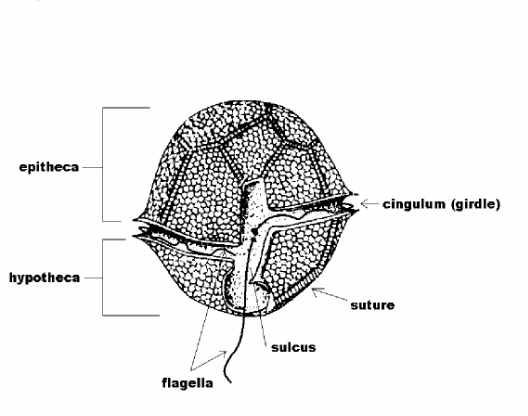 طحلب احادي الخلية بيضوي الشكل  ovoidيحتوي جدار الخلية على عدد معين من الصفائح السليلوزية مرتبة بطبقة خاصة والتي لا تنفصل عنها ،يتحرك بواسطة زوج من الاسواط تنشا من الاخدود تحتوي الخلية على اخدود مستعرض يقسم الخلية الى نصفين  epiconالعلوي والنصف السفلي hypocon  اذ يكون هذين النصفين متساويين بالحجم.
epicon
hypocon
Peridinium
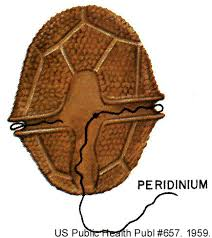 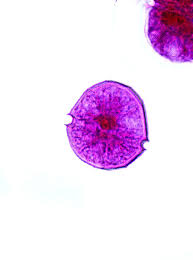 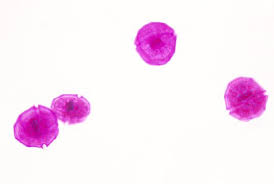 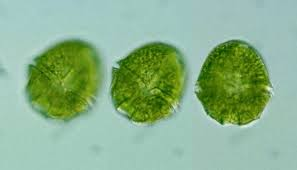 Ceratium
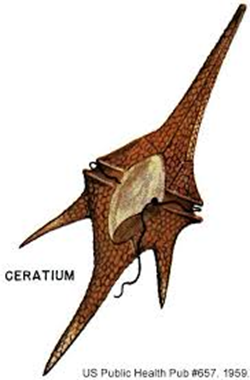 طحلب احادي الخلية كبير الحجم يصل طوله اكثر من عرضة يحتوي على بروزات تدعى قرن عددها اثنين او ثلاثة في الجهة السفلية  hypocon تدعى   posterior horns وقرن او بروز واحد امامي anterior horn  يوجد اخدود مستعرض ضيق يمتد وسط الخلية والذي يحتوي على سوط واحد والسوط الاخر يمتد الى الخلف من المنطقة الوسطية. جدار الخلية محاط بعدد من الصفائح السيليلوز التي تختلف بالشكل والترتيب.
Ceratium
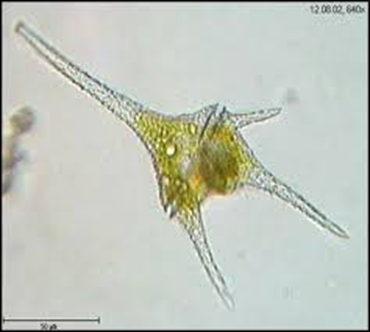 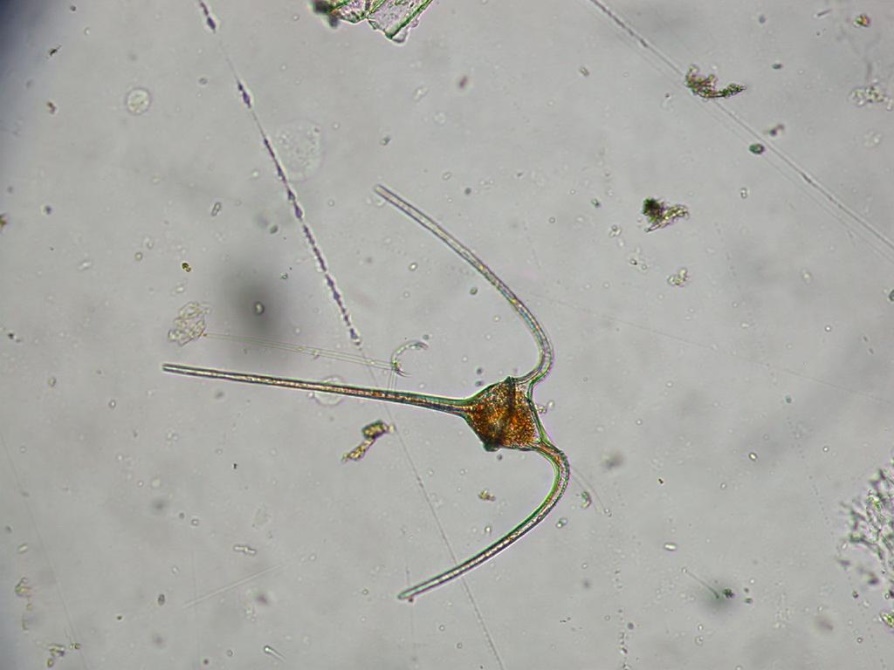 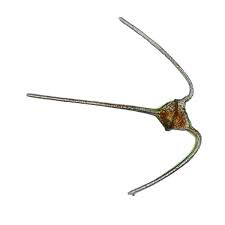 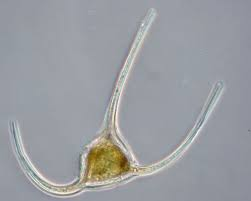 Division:-phaeophyta (brown algae )(sea weeds)     شعبة الطحالب البنية او الاعشاب البحرية
1- Class : Heterogenerate 
Order:-Laminariales
Genus:-Laminaria

2- Class : Cyclosporae
Order:-Fucales
Family:-Fucaceae
Genus:-Fucus
                                  conceptacl(male)
                                  Conceptacl(female)
                                   Conceptacle(monocious)
الصفات العامة للشعبة
افراد هذه الشعبة تختلف اشكالها واحجامها من مجهرية الى ثالوسية او خيطية  ،اذ تحتوي غالبية الاجناس على جزء مثبت hold fast   ثم العنق stip ثم النصل والذي يختلف من جنس الى اخر تحاط الخلايا بجدار ثنائي الطبقة داخلي سيليوزي وخارجي من مادة جلاتينية
الغذاء المخزون بشكل كاربوهيدرات ذائبة تدعى النشا الفلوريدي Laminarin starch بشكل كحول سداسي mantitole.
تحتوي الابواغ والامشاج (الطور التكاثري )على زوج من الاسواط احدهما ريشي طويل والاخر قصير او قد يقتصر على واحد ريشي.
يتكاثر 
1- خضريا بالتجزئة 
2- ولا جنسيا بتكوين ابواغ : ابواغ متحركة كمثرية ثنائية الاسواط
ابواغ غير متحركة من النوع الاحادي monospores   او رباعي  tetraspores  او محايدة neutral spore   
3- التكاثر الجنسي : يتكاثر جنسيا حيث تكون الاعضاء الذكرية والانثوية على نفس الطحلب او على طحلبين ،اذ يكون امشاج متشابهة متحركة او مختلفة متحركة او بيضوي او تكاثر عذري parthenogensis   تنمو الامشاج دون الاتحاد بينها لتكون طحلب يشابه الطحلب الام .
توضح فيها ظاهرة تعاقب الاجيال البوغية والاجيال المشيجية.
Laminaria
ينمو هذا الطحلب ملتصق على الصخور بواسطة الجزء القاعدي المثبت  hold fast  ويعتبر من الادغال البحرية طولة (1-4م) يتكون : 
من جزء مثبت hold fast  وعنق stip ضيق ونصل 
ويتميز التركيب الداخلي للنصل الى طبقات
 1- البشرة العليا epidermis خلاياها مكعبة تحتوي بلاستيدات وتغطى من الخارج بطبقة جلاتينية، كما تتميز هذه الطبقة بوجود sporangium ووجود paraphysis للحماية بين الحوافظ المشيجية 
2- القشرة   cortex حاوية مسافات بينية مليئة بالمادة الجيلاتينية، وكما يمكن ملاحظة المثانة الهوائية air bladder التي تساعد على طفو الطحلب في الماء
3- طبقة النخاع medulla   وضيفتها النقل وتحتوي على خلايا متطاولة ذات نهايات متسعة الهايفات البوقية hyphae  Trumpet عملها مشابه للصفيحة المنخلية 
4- البشرة السفلىhypodermis
طحلب Laminaria
الشكل العام للنبات
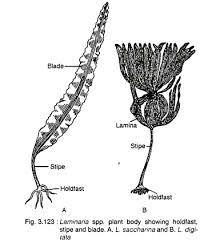 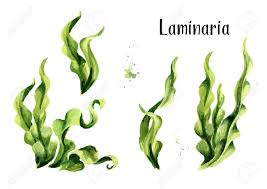 مقطع طولي في النصل
بشرة سفلى
البشرة
الحوافظ
الهايفات البوقية
القشرة
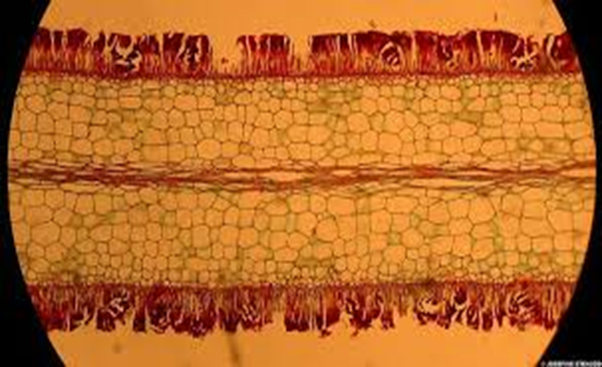 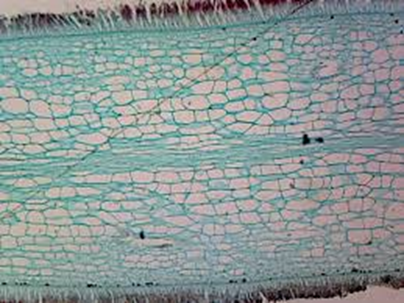 fucus
هو طحلب من الطحالب البنية شكلة ثالوسي ثنائي التفرع يتالف من
 hold fast  و stipe وقد يكون قصير او طويل حسب النوع 
يحوي النصل على العرق الوسطي ويمكن ملاحظة انتفاخات على النصل تدعى المثانات الهوائية تساعد الطحلب على الطفو تحتوي نهاية التفرعات على مناطق منتفخة تدعى التختreceptcale   والتي تحتوي بداخلها على الحوافض المشيجية  anceptacle  التي تكون ذكرية انثوية او حوافض خنثية . 
التكاثر الجنسي من النوع البيضي وتفتح الحوافض المشيجية الى الخارج لخروج ودخل الامشاج .
دوره الحياة من النوع diploid    ولا تحدث تعاقب الاجيال فيها .
اخذ مقطع من النصل نلاحظ :-
1- البشرة وهي صف واحد من الخلايا العمودية التي تحتوي على البلاستيدات الخضراء مغطاة بطبقة جلاتينية 
2- القشره cortex  وتفتح بفتحة من الخارج تسمى ostia هذه الفتحة تؤدي تجويف conceptacle   الذي يحوي الاعضاء التكاثرية 
أ- فالذكرية تكون بشكل خيوط كثيفة تحمل نهاياتها على اعضاء ذكرية صغيرة كثيرة العدد 
ب- الانثوية محموله على حامل او جالسة ،وتكون بيضويه  كبيره الحجم قليلة العدد. 
3- النخاع medulla وتمثل المنطقة المركزية وتتكون نوعين من الخلايا المتطاولة والخيوط المتفرعة وتكون مطموره داخل مادة جلاتينية .
fucus
الشكل العام للطحلب fucus
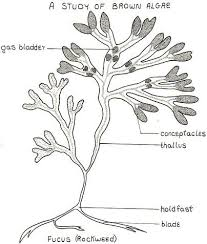 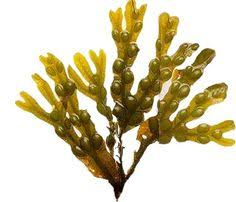 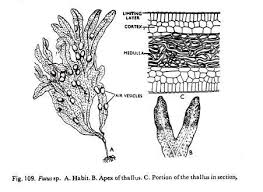 مقطه طولي في  نصل fucus
شكل الحوافظ المشيجية  داخل التخت
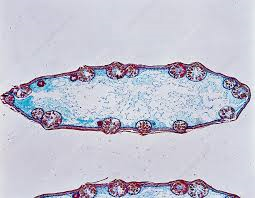 الحوافظ الانثوية
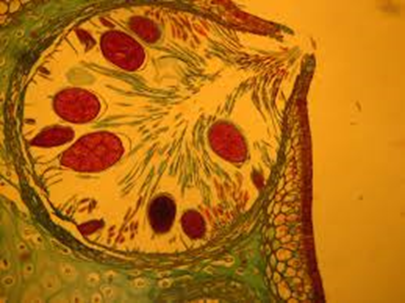 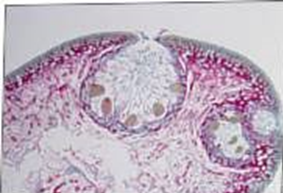 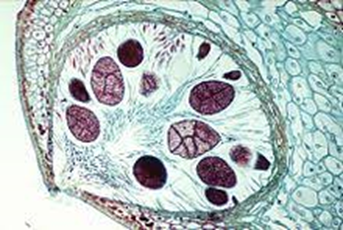 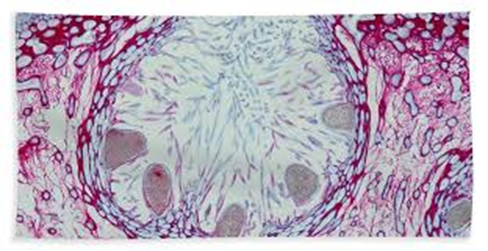 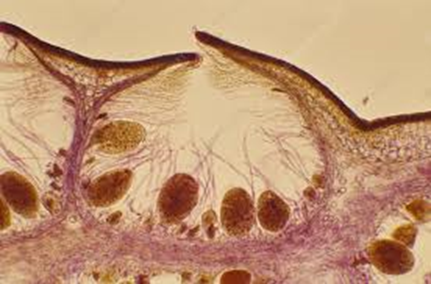 الحوافظ الانثوية
الحوافظ الذكرية
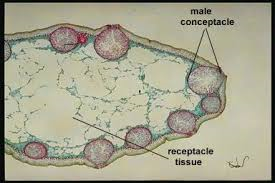 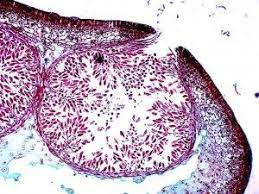